CSE 417 Algorithms and Complexity
Richard Anderson - Lecture 21
Longest Common Subsequence and Shortest Paths
Longest Common Subsequence
C=c1…cg is a subsequence of A=a1…am if C can be obtained by removing elements from A (but retaining order)
LCS(A, B):  A maximum length sequence that is a subsequence of both A and B
LCS(BARTHOLEMEWSIMPSON, KRUSTYTHECLOWN) 
			= RTHOWN
LCS Optimization
A = a1a2…am,  B = b1b2…bn
Opt[ j, k] is the length of                LCS(a1a2…aj, b1b2…bk)
Optimization Recurrence:
If aj = bk,  Opt[ j,k ] = 1 + Opt[ j-1, k-1 ]
If aj != bk,  Opt[ j,k] = max(Opt[ j-1,k], Opt[ j,k-1])
Dynamic Programming Computation
Code to compute Opt[ n, m]
for (int i = 0; i < n; i++)
	for (int j = 0; j < m; j++)
		if (A[ i ] == B[ j ] )
			Opt[ i,j ] = Opt[ i-1, j-1 ] + 1;
		else if (Opt[ i-1, j ] >= Opt[ i, j-1 ])
			 Opt[ i, j ] := Opt[ i-1, j ];
		else
			 Opt[ i, j ] := Opt[ i, j-1];
Storing the path information
A[1..m],  B[1..n]
for i := 1 to m     Opt[i, 0] := 0;
for j := 1 to n     Opt[0,j] := 0;
Opt[0,0] := 0;
for i := 1 to m
	for j := 1 to n
		if A[i] = B[j]  {  Opt[i,j] := 1 + Opt[i-1,j-1];  Best[i,j] := Diag; }
		else if Opt[i-1, j] >= Opt[i, j-1]
			{  Opt[i, j] := Opt[i-1, j], Best[i,j] := Left; }
		else        {  Opt[i, j] := Opt[i, j-1], Best[i,j] := Down; }
b1…bn
a1…am
Reconstructing Path from Distances
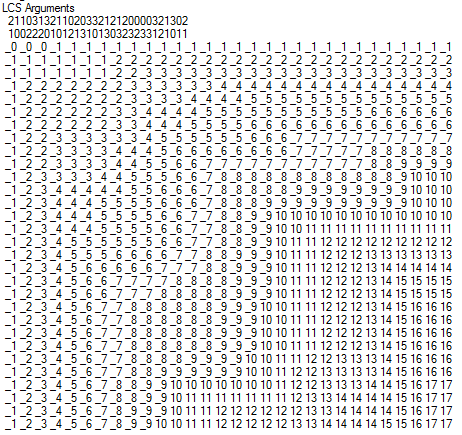 How good is this algorithm?
Is it feasible to compute the LCS of two strings of length 300,000 on a standard desktop PC?  Why or why not.
Implementation 1
public int ComputeLCS() {
            int n = str1.Length;
            int m = str2.Length;

	   int[,] opt = new int[n + 1, m + 1];
            for (int i = 0; i <= n; i++)
                opt[i, 0] = 0;
            for (int j = 0; j <= m; j++)
                opt[0, j] = 0;

             for (int i = 1; i <= n; i++)
                for (int j = 1; j <= m; j++)
                    if (str1[i-1] == str2[j-1])
                        opt[i, j] = opt[i - 1, j - 1] + 1;
                    else if (opt[i - 1, j] >= opt[i, j - 1])
                        opt[i, j] = opt[i - 1, j];
                    else
                        opt[i, j] = opt[i, j - 1];
             
            return opt[n,m];
        }
N = 17000
Runtime should be about 5 seconds*
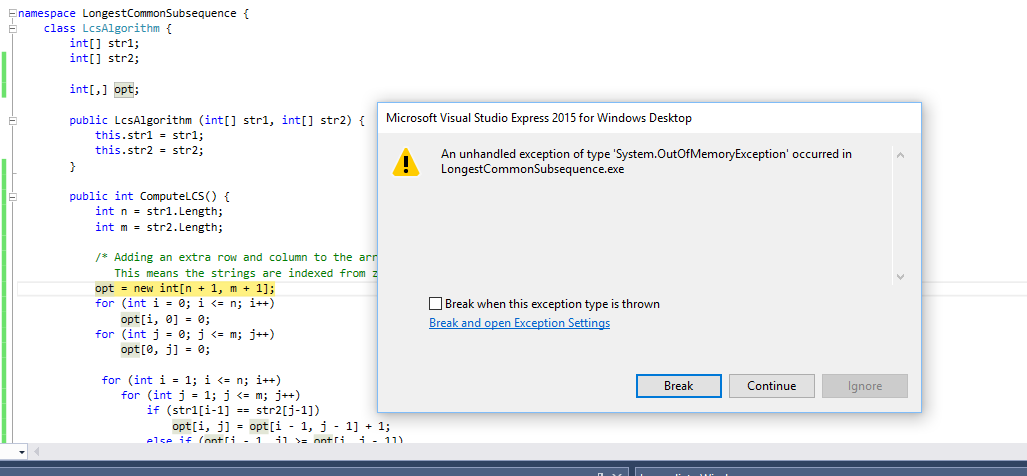 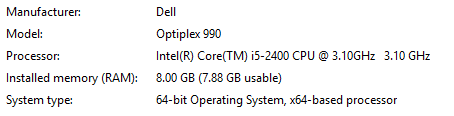 * Personal PC, 6 years old
Implementation 2
public int SpaceEfficientLCS() {
            int n = str1.Length;
            int m = str2.Length;
            int[] prevRow = new int[m + 1];
            int[] currRow = new int[m + 1];

            for (int j = 0; j <= m; j++)
                prevRow[j] = 0;
            
            for (int i = 1; i <= n; i++) {
                currRow[0] = 0;
                for (int j = 1; j <= m; j++) {
                    if (str1[i - 1] == str2[j - 1])
                        currRow[j] = prevRow[j - 1] + 1;
                    else if (prevRow[j] >= currRow[j - 1])
                        currRow[j] = prevRow[j];
                    else
                        currRow[j] = currRow[j - 1];
                }
                for (int j = 1; j <= m; j++)
                    prevRow[j] = currRow[j];
            }

            return currRow[m];
        }
N = 300000
N: 10000 Base 2 Length: 8096    Gamma:  0.8096        Runtime:00:00:01.86
N: 20000 Base 2 Length: 16231  Gamma:  0.81155      Runtime:00:00:07.45
N: 30000 Base 2 Length: 24317  Gamma:  0.8105667  Runtime:00:00:16.82
N: 40000 Base 2 Length: 32510  Gamma:  0.81275      Runtime:00:00:29.84
N: 50000 Base 2 Length: 40563  Gamma:  0.81126      Runtime:00:00:46.78
N: 60000 Base 2 Length: 48700  Gamma:  0.8116667  Runtime:00:01:08.06
N: 70000 Base 2 Length: 56824  Gamma:  0.8117715  Runtime:00:01:33.36
N: 300000 Base 2 Length: 243605  Gamma:  0.8120167  Runtime:00:28:07.32
Observations about the Algorithm
The computation can be done in O(m+n) space if we only need one column of the Opt values or Best Values

The computation requires O(nm) space if we store all of the string information
Computing LCS in O(nm) time and O(n+m) space
Divide and conquer algorithm
Recomputing values used to save space

Section 6.7 of the text,  but we will not have time to cover in detail (so you are not responsible for section 6.7)
Divide and Conquer Algorithm
Where does the best path cross the middle column?





For a fixed i, and for each j, compute the LCS that has ai matched with bj
Algorithm Analysis
T(m,n) = T(m/2, j) + T(m/2, n-j) + cnm
Solution:  T(m,n) <= 2cnm
Shortest Paths with Dynamic Programming
Shortest Path Problem
Dijkstra’s Single Source Shortest Paths Algorithm
O(mlog n) time, positive cost edges
Bellman-Ford Algorithm
O(mn) time for graphs which can have negative cost edges
Lemma
If a graph has no negative cost cycles, then the shortest paths are simple paths

Shortest paths have at most n-1 edges
Shortest paths with a fixed number of edges
Find the shortest path from s to w with exactly k edges
Express as a recurrence
Compute distance from starting vertex s

Optk(w) = minx [Optk-1(x) + cxw]
Opt0(w) = 0 if w = s and infinity otherwise
Algorithm, Version 1
for each w
	M[0, w] = infinity;
M[0, s] = 0;
for i = 1 to n-1
	for each w
		M[i, w] = minx(M[i-1,x] + cost[x,w]);
Algorithm, Version 2
for each w
	M[0, w] = infinity;
M[0, s] = 0;
for i = 1 to n-1
	for each w
		M[i, w] = min(M[i-1, w], minx(M[i-1,x] + cost[x,w]));
Algorithm, Version 3
for each w
	M[w] = infinity;
M[s] = 0;
for i = 1 to n-1
	for each w
		M[w] = min(M[w], minx(M[x] + cost[x,w]));
Example:
A
B
C
1
2
Correctness Proof for Algorithm 3
Key lemma – at the end of iteration i, for all w,  M[w] <= M[i, w];
Algorithm, Version 4
for each w
	M[w] = infinity;
M[s] = 0;
for i = 1 to n-1
	for each w
		for each x 
			if (M[w] > M[x] + cost[x,w])	
				P[w] = x;
				M[w] = M[x] + cost[x,w] ;
Theorem
If the pointer graph has a cycle, then the graph has a negative cost cycle
v1
v4
v2
v3
Proof:  See text.
Negative Cycles
If the pointer graph has a cycle, then the graph has a negative cycle
Therefore:  if the graph has no negative cycles, then the pointer graph has no negative cycles
Finding negative cost cycles
What if you want to find negative cost cycles?
2
-2
3
-3
2
5
6
1
2
2
2
-5
2
4
What about finding Longest Paths
Can we just change Min to Max?
Foreign Exchange Arbitrage
USD
1.2
1.2
EUR
CAD
0.6
USD
0.8
0.8
EUR
CAD
1.6